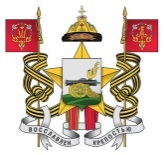 Эффективность  работы института оценки регулирующего воздействия в городе Смоленске
ЭФФЕКТИВНОСТЬ РАБОТЫ ИНСТИТУТА ОЦЕНКИ РЕГУЛИРУЮЩЕГО ВОЗДЕЙСТВИЯ В ГОРОДЕ СМОЛЕНСКЕ
СНИЖЕНИЕ АДМИНИСТРАТИВНЫХ БАРЬЕРОВ 
ДЛЯ БИЗНЕСА
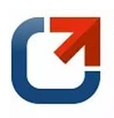 ОЦЕНКА РЕГУЛИРУЮЩЕГО ВОЗДЕЙСТВИЯ ПРОЕКТОВ МУНИЦИПАЛЬНЫХ НПА
За период 2016-2018 годы  процедуры ОРВ проведены в отношении 
87 проектов НПА 
Количество проведенных процедур ОРВ  в 2018 году увеличилось вдвое  к уровню 2016 г. 
2016 г. – 15,   из них 11 положительных и 4 отрицательных 
2017 г. – 43,   из них 34 положительных и 9 отрицательных
2018 г. – 29,   из них 26 положительных и 3 отрицательных
ЭФФЕКТИВНОСТЬ РАБОТЫ ИНСТИТУТА ОЦЕНКИ РЕГУЛИРУЮЩЕГО ВОЗДЕЙСТВИЯ В ГОРОДЕ СМОЛЕНСКЕ
СНИЖЕНИЕ АДМИНИСТРАТИВНЫХ БАРЬЕРОВ ДЛЯ БИЗНЕСА
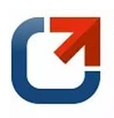 ЭКСПЕРТИЗА МУНИЦИПАЛЬНЫХ НПА
За период 2016-2018 годы  экспертиза проведена  в отношении 
23 проектов НПА 
       В 2018  году на 66% больше проведенных экспертиз к уровню 2016 г.
 2016 г. – 6, из них 4 положительных  и 2 отрицательных            
   2017 г. -  7, из них  3 положительных  и 4  отрицательных
    2018 г . - 10, из них  4 положительных и 6 отрицательных